“Hombres necios que acusáis”
Sor Juana Inés de la Cruz
La construcción del género- Machismo y feminismo- El honor
Época colonial, El Barroco
Época colonial
El Barroco
“Hombres necios que acusáis”
Sor Juana Inés de la Cruz
La construcción del género- Machismo y feminismo- El honor
Época colonial
El Barroco
“Hombres necios que acusáis”
Sor Juana Inés de la Cruz
La construcción del género- Machismo y feminismo- El honor
Época colonial
El Barroco
“Hombres necios que acusáis”
Sor Juana Inés de la Cruz
La construcción del género- Machismo y feminismo- El honor
Nació en México el 12 de noviembre de 1651

Antes de los ocho años ya escribía versos

Debido a que no se admitían mujeres, le pidió a su madre que la mandara a la universidad vestida de varón

En 1669 ingresó al convento, prefirió hacerse monja que casarse

Desalentada por ser perseguida y criticada, vendió todos sus libros, aparatos científicos e instrumentos musicales

En 1695 murió Sor Juana, contagiada de una epidemia en su convento

“Yo no estudio para escribir, ni menos para enseñar (que fuera en mí desmedida soberbia), sino sólo por ver si con estudiar ignoro menos. Así lo respondo y así lo siento.”
Sor Juana Inés de la Cruz
Época colonial
El Barroco
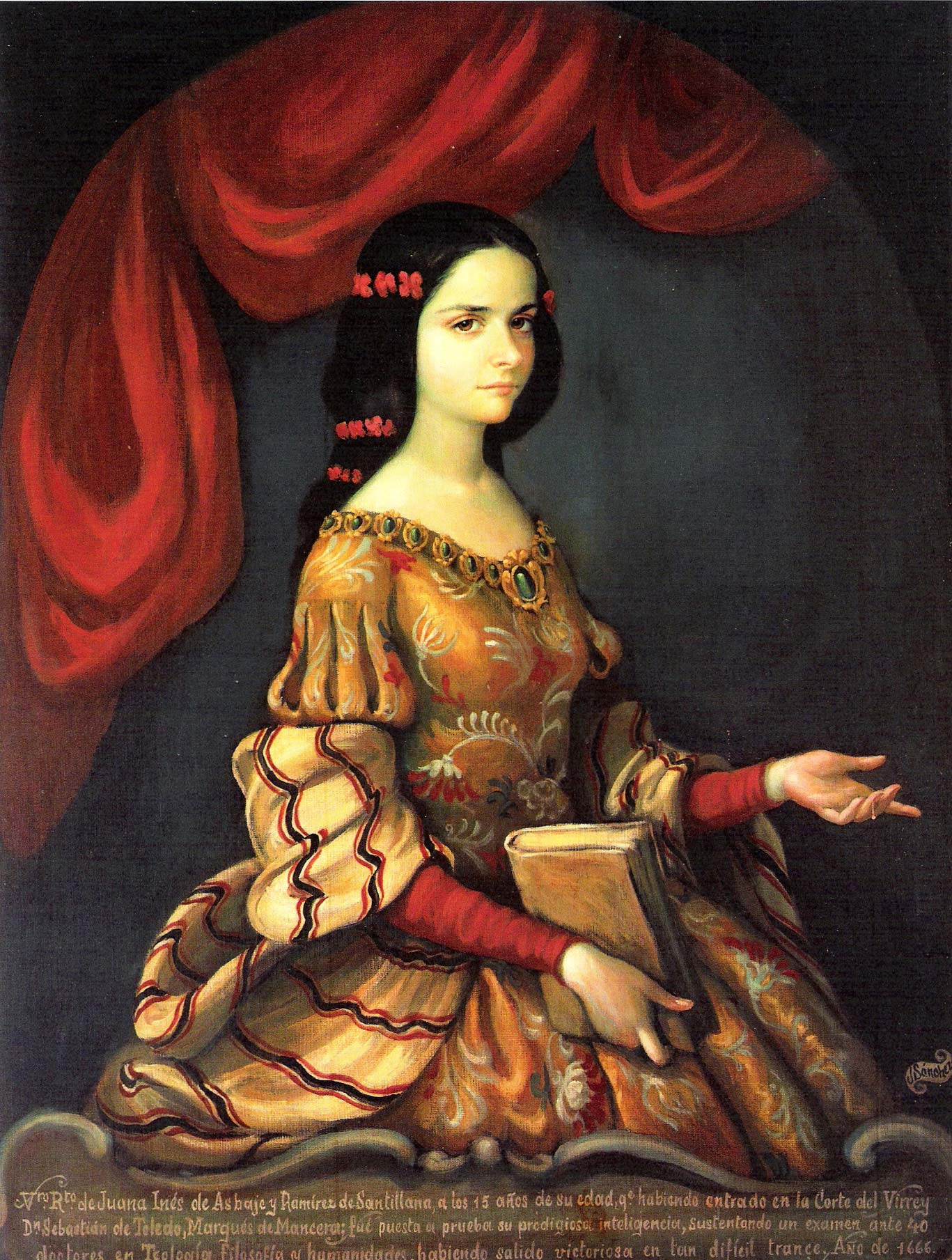 “Hombres necios que acusáis”
Sor Juana Inés de la Cruz
La construcción del género- Machismo y feminismo- El honor
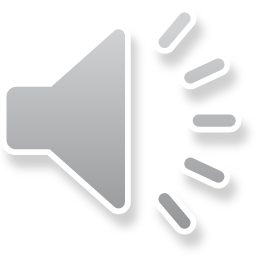 Época colonial
El Barroco
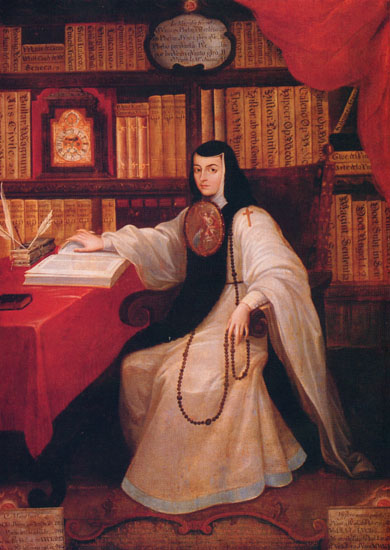 “Hombres necios que acusáis”
Sor Juana Inés de la Cruz
La construcción del género- Machismo y feminismo- El honor
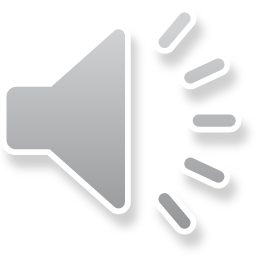 Época colonial
El Barroco
“Hombres necios que acusáis”
Sor Juana Inés de la Cruz
La construcción del género- Machismo y feminismo- El honor
Época colonial
El Barroco
“Hombres necios que acusáis”
Sor Juana Inés de la Cruz
La construcción del género- Machismo y feminismo- El honor
Época colonial
El Barroco
“Hombres necios que acusáis”
Sor Juana Inés de la Cruz
La construcción del género- Machismo y feminismo- El honor
Época colonial
El Barroco
“Hombres necios que acusáis”
Sor Juana Inés de la Cruz
La construcción del género- Machismo y feminismo- El honor
Lectura de “Hombres necios que acusáis”
Época colonial
El Barroco
“Hombres necios que acusáis”
Sor Juana Inés de la Cruz
La construcción del género- Machismo y feminismo- El honor
De los muchos ejemplos que da Sor Juana, ¿cuál es el que más te impresionó?
¿Qué es una redondilla?
Casi todas las estrofas contienen oposiciones binarias. El sistema se establece en la primera estrofa con “hombres/mujeres” Busca ejemplos de otras oposiciones. 
¿Qué cuadro pinta Sor Juana del hombre?
Explica por qué este poema es representativo del Barroco.
¿Crees que el poema de Sor Juana es relevante hoy en día? En otras palabras, ¿existen estos problemas en el mundo de la mujer de hoy?
Época colonial
El Barroco
“Hombres necios que acusáis”
Sor Juana Inés de la Cruz
La construcción del género- Machismo y feminismo- El honor
Contexto geopolítico, histórico, social, cultural:

Época colonial de al Nueva España. Siglo XVII/Barroco. Época de la Inquisición y una España cerrada al exterior. La censura se encarga de prohibir todo lo considerado hereje.
Época colonial
El Barroco
“Hombres necios que acusáis”
Sor Juana Inés de la Cruz
La construcción del género- Machismo y feminismo- El honor
Época colonial
El Barroco
“Hombres necios que acusáis”
Sor Juana Inés de la Cruz
La construcción del género- Machismo y feminismo- El honor
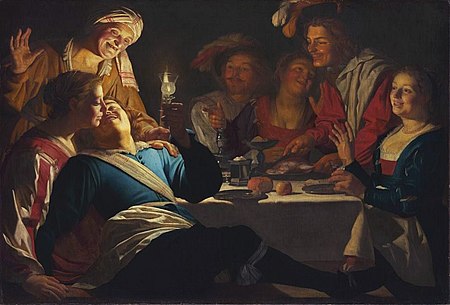 Merry Company
Gerard van Honthorst
1622
Época colonial
El Barroco
“Hombres necios que acusáis”
Sor Juana Inés de la Cruz
La construcción del género- Machismo y feminismo- El honor
AP Classroom
Formative Assessment (optional videos)
Unit 3

Analysis 
Cultural Contexts and Connections
Comparing Literary Texts
Comparing Texts and Arts
Argumentation
Language and Conventions
Literary Discussions and Presentations

Unit 3: Personal Progress Check
Época colonial
El Barroco
“Hombres necios que acusáis”
Sor Juana Inés de la Cruz
La construcción del género- Machismo y feminismo- El honor
Formative Assessment (optional) FRQ4

Analiza el efecto de los recursos literarios que las autoras emplean en los dos fragmentos para desarrollar el tema de (*)_____________. En tu ensayo, compara la presentación del tema en los dos fragmentos. Debes incluir ejemplos de los textos que apoyen tus ideas. 

* El machismo y feminismo
* El honor
Época colonial
El Barroco
“Hombres necios que acusáis”
Sor Juana Inés de la Cruz
La construcción del género- Machismo y feminismo- El honor
¿Qué humor puede ser más raroque el que, falto de consejo,él mismo empaña el espejoy siente que no esté claro?

Con el favor y el desdéntenéis condición igual,quejándoos, si os tratan mal,burlándoos, si os quieren bien.

Opinión ninguna gana,pues la que más se recata,si no os admite, es ingrata,y si os admite, es liviana.

Siempre tan necios andáisque con desigual nivela una culpáis por cruely a otra por fácil culpáis.

“Hombres necios que acusáis”
Sor Juana Inés de la Cruz
Fragmento
Época colonial
El Barroco
“Hombres necios que acusáis”
Sor Juana Inés de la Cruz
La construcción del género- Machismo y feminismo- El honor
Tú que hubiste todaslas copas a mano,de frutos y mieleslos labios morados.Tú que en el banquetecubierto de pámpanosdejaste las carnesfestejando a Baco.Tú que en los jardinesnegros del Engañovestido de rojocorriste al Estrago.

“Tú me quieres blanca”
Alfonsina Storni
Fragmento
Época colonial
El Barroco